Уважаемые родители!
Пополнить баланс карт  школьного питания вы можете любым удобным для вас  способом
Способы пополнения лицевого счета:
По системе «Город» в отделениях банков, а также ФГУП «Почта России» (БЕЗ КОМИССИИ)
Для внесения платежа оператору необходимо сообщить:
 Услугу: «школьное питание КШП Глобус (Аксиома)»;
 Номер лицевого счета ребенка;
 ФИО ребенка (для подтверждения правильности лицевого счета);
 Вид  пополняемого баланса питания: «горячее питание» или «буфетное питание»;
 Сумму.

Сбербанк on-line (комиссия 1%)
Войдите в Сбербанк ОнЛайн.
Нажмите вкладку «Переводы и платежи».
В строке поиска введите «Аксиома Школьное питание».
Далее отобразится результат поиска «Аксиома Школьное питание/Услуга: горячее питание» - «Аксиома Школьное питание/Услуга: буфет», выберите вид пополняемого баланса.
Выберите  банковскую карту  с которой  необходимо произвести платеж.
Введите номер лицевого счета ребенка
Нажмите кнопку «Продолжить»;
Проверьте правильность введенных Вами данных и нажмите кнопку «Подтвердить»
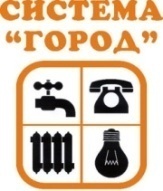 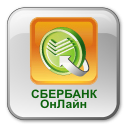 Уважаемые родители!
Пополнить баланс карт  школьного питания вы можете любым удобным для вас  способом
Способы пополнения лицевого счета:
В банкоматах Сбербанка наличными (комиссия 2%) или банковской картой (комиссия 1%)
В главном меню если вы оплачиваете  банковской картой выберите «Платежи и Переводы», далее  «Платежи в нашем Регионе»
В главном меню если вы оплачиваете наличными выберите «Платежи наличными»
Выберите «Образование (сады, школы, вузу)»,далее «Школы»
Выберите «Общеобразовательные»
Выберите  вид пополняемого баланса «Аксиома Школьное питание/: горячее питание» - «Аксиома                        Школьное питание/буфетное питание»
Введите номер лицевого счета ребенка
Введите «Сумму» платежа и нажмите «Продолжить»
Проверьте правильность введенных Вами данных и Нажмите кнопку «Оплатить»

Банковской картой в личном кабинете родителя  на сайте www.avsu.ru (комиссия 4%)
Зайдите в «Личный кабинет»
Нажмите кнопку «Пополнить»
Выберите вид  пополняемого баланса питания: «горячее питание» или «буфетное питание»;
Введите «Сумму» платежа и нажмите «Оплатить»
Проверьте правильность введенных Вами данных;
Нажмите кнопку «Оплатить»
Введите в поля данные своей банковской карты и нажмите «Оплатить».
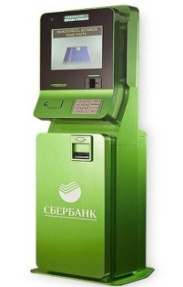 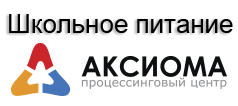